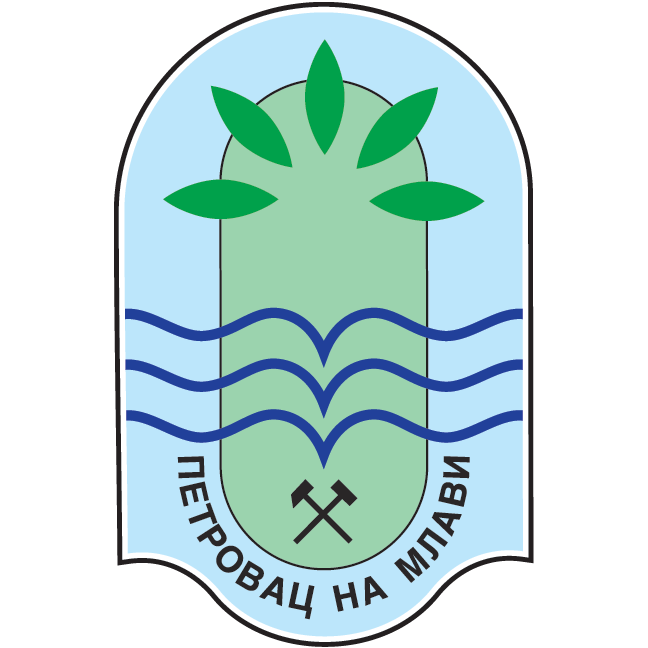 ПЕТРОВАЦ НА МЛАВИ
ГРАЂАНСКИ ВОДИЧ КРОЗ ОДЛУКУ О БУЏЕТУ за 2023. годину
1
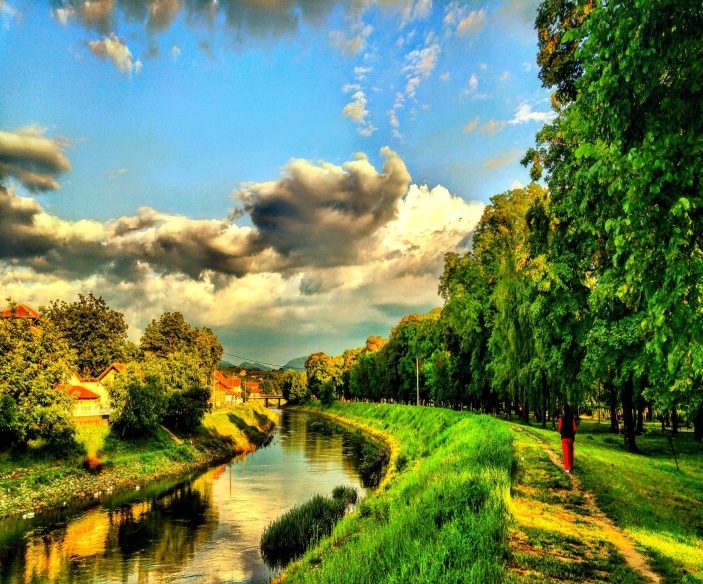 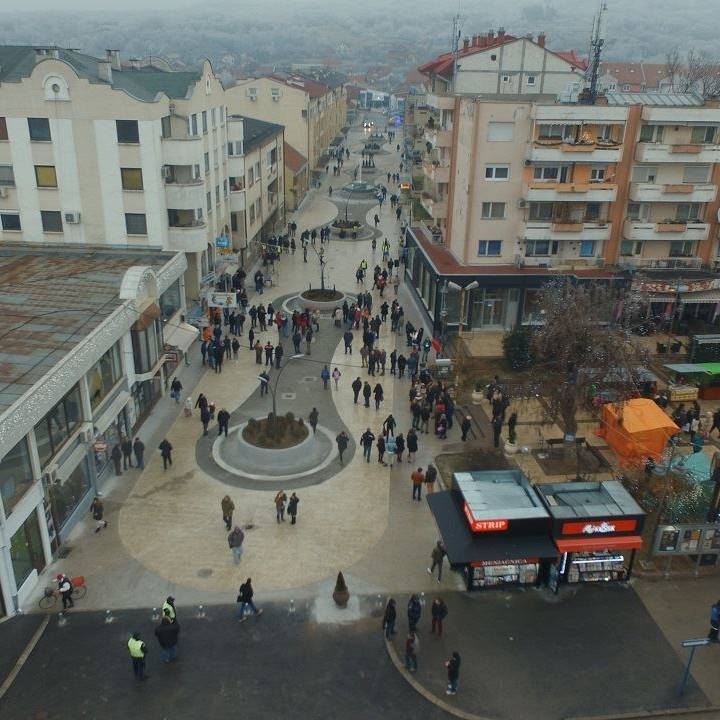 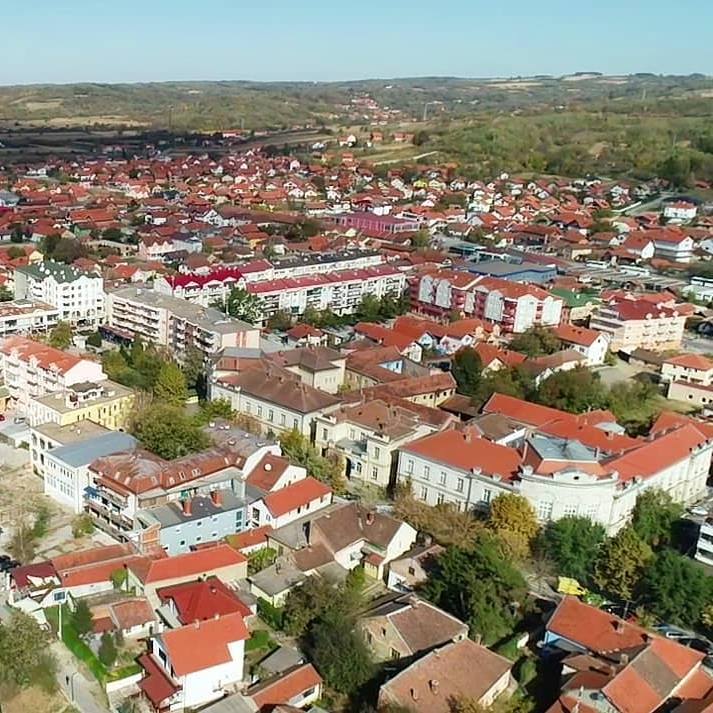 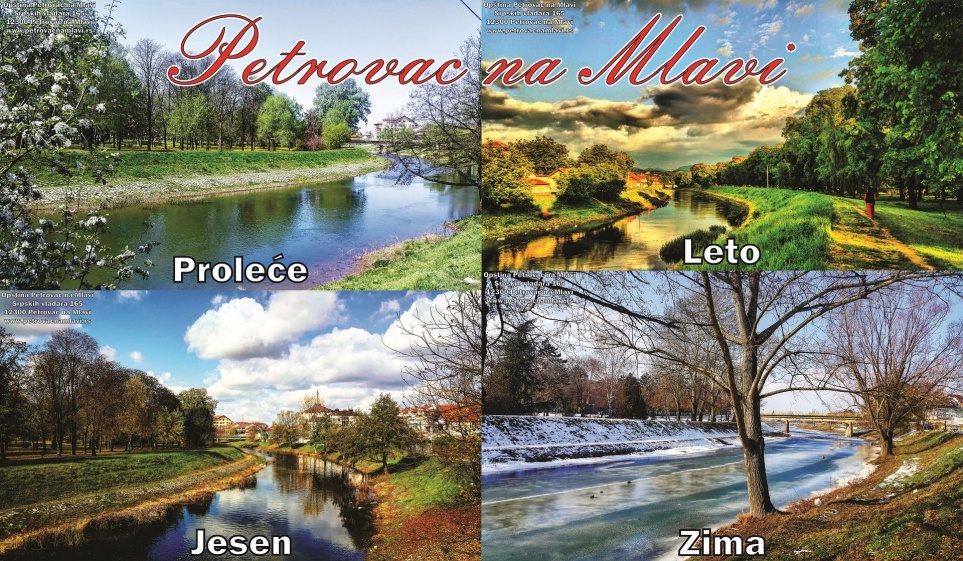 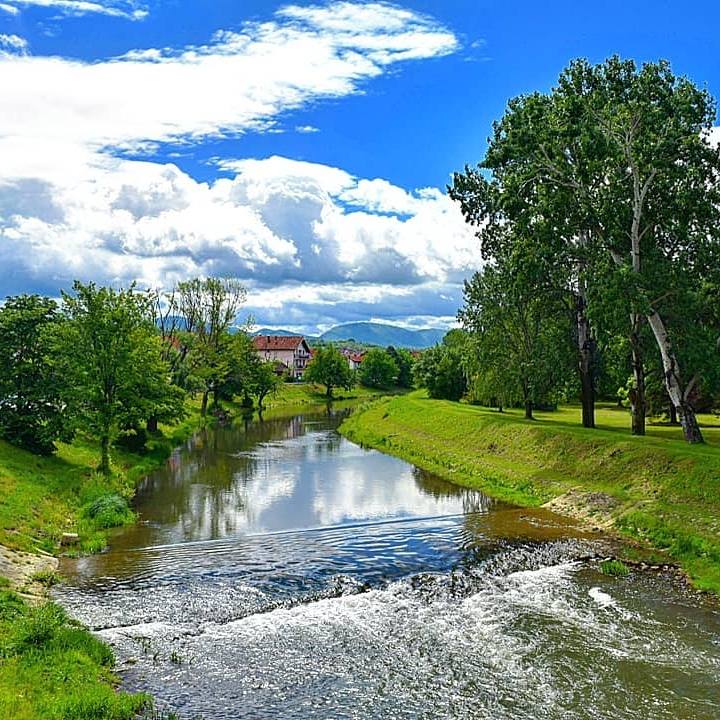 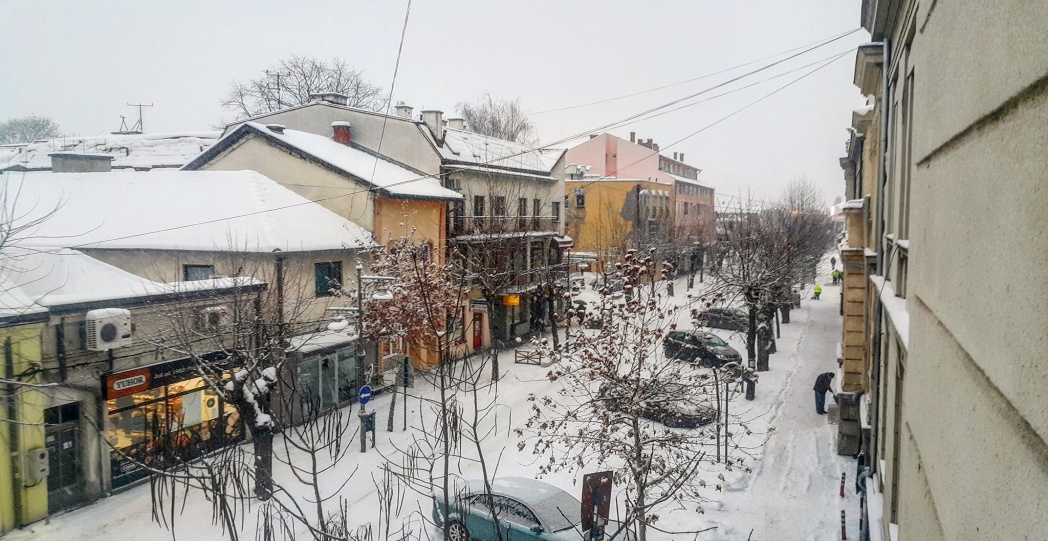 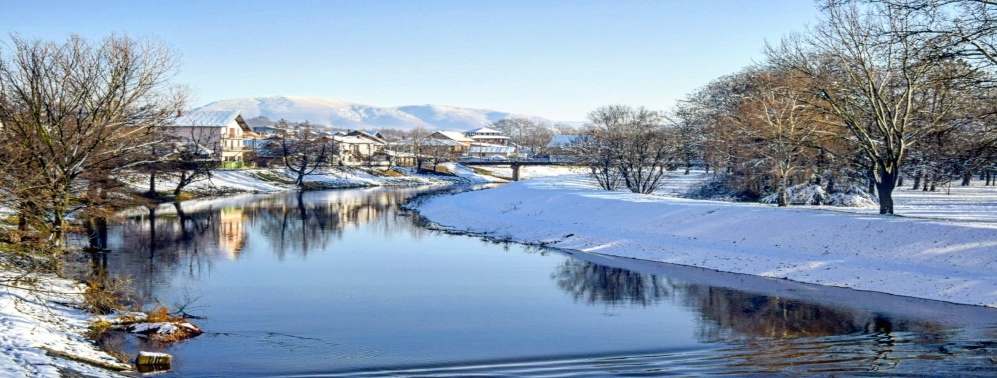 2
САДРЖАЈ
Увод
Ко се финансира из буџета?
Како настаје буџет општине?
Појам буџета
Ко учествује у буџетском процесу?
На основу чега се доноси буџет?
Како се пуни општинска каса?
Шта су приходи и примања буџета?
Структура планираних прихода и примања за 2023. годину
На шта се троше јавна средства?
Шта су расходи и издаци буџета?
Структура планираних расхода и издатака за 2023. годину
Расходи буџета по програмима
Расходи буџета расподељени по директним и индиректним буџетским корисницима
Најважнији капитални пројекти
3
Драги суграђани и суграђанке,

	Основна сврха документа који је пред вама јесте да на што једноставнији и разумљивији начин објасни у које сврхе се користе јавни ресурси да би се задовољиле потребе грађана.

	Грађански буџет представља сажет и јасан приказ Одлуке о буџету општине Петровац на Млави за 2023.годину, која је по својој форми веома обимна и тешка за разумевање због специфичних појмова и класификација које је чине. 

	Иако је немогуће објаснити целокупан буџет у овако краткој форми, искрено се надамо да ћемо на овај начин успети да вас информишемо о начину прикупљања јавних средстава и остваривања прихода и примања буџета општине, као и о начину планирања, расподеле и трошења буџетских средстава.

	Кроз овај транспарентан приступ настојимо да унапредимо разумевање и интересовање наших суграђана за локалне финансије, а у перспективи очекујемо и сарадњу локалне самоуправе и житеља општине у заједничком постављању циљева, дефинисању приоритета и планирању развоја наше општине.
Душко Нединић
Председник општине
4
Ко се финансира из буџета?
Индиректни корисници буџетских средстава:
	 - Културно просветни центар
     - Народна библиотека
	 - Завичајни музеј
	 - Дирекција за омладину и спорт
	 - Спортски центар
 	 - Туристичка организација
	 - Предшколска установа
	 - Месне заједнице
Директни корисници буџетских средстава:
	- Скупштина општине
	- Председник општине
	- Општинско веће
	- Општинска управа
	- Правобранилаштво општине
Остали корисници јавних средстава:
	- Образовне институције (школе)
	- Здравствене институције- дом здравља
	- Социјалне институције (Центар за социјални рад)
	- Непрофитне организације (удружења грађана, невладине организације, итд.)
5
Како настаје буџет општине?
БУЏЕТ општине је правни документ који утврђује план прихода и примања и расхода и издатака општине за буџетску, односно календарску годину.

То значи да овај документ представља предвиђање колико ће се новца од грађана и привреде у току једне године прикупити и на који начин ће се тај новац трошити.

Из општинског буџета се током године плаћају све обавезе локалне самоуправе. Исто тако у буџет се сливају приходи из којих се подмирују те обавезе. 

Председник општине и локална управа спроводе општинску политику, а главна полуга те политике и развоја је управо буџет општине.

Приликом дефинисања овог, за општину Петровац на Млави најважнијег документа, руководе се законским оквиром и прописима, стратешким приоритетима развоја и другим елементима.

Реалност је таква да постоје велике разлике између жеља и могућности, тако да креирање буџета подразумева утврђивање приоритета и прављење компромиса.
6
Ко учествује у буџетском процесу?
Грађани и њихова удружења
7
На основу чега се доноси буџет?
8
Како се пуни општинска каса?
Укупни јавни приходи и примања општине Петровац на Млави за 2023. годину износе





Одлуком о буџету општине Петровац на Млави за 2023. годину планирана су средства из буџета општине у износу од 1.030.201.000,00 динара, пренетa неутрошена средства из ранијих година у износу од 31.000.000,00 дин
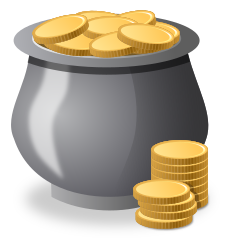 1.061.201.000,00
9
Шта су приходи и примања буџета?
10
Структура планираних прихода и примања за 2021 годину
11
Структура планираних прихода и примања за 2023. годину
12
На шта се троше јавна средства?
Буџет мора бити у равнотежи, што значи да расходи морају одговарати приходима. Укупни планирани расходи и издаци у 2023. години из буџета износе: 





РАСХОДИ Расходи представљају све трошкове општине за плате буџетских корисника, набавку роба и услуга, субвенције, дотације и трансфере, социјалну помоћ и остале трошкове које општина обезбеђује без директне и непосредне накнаде. 
ИЗДАЦИ представљају трошкове изградње или инвестиционог одржавања већ постојећих објеката, набавку земљишта, машина и опрeме неопходне за рад буџетских корисника.
РАСХОДИ И ИЗДАЦИ морају се исказивати на законом прописан начин, односно морају се исказивати: по програмима који показују колико се троши за извршавање основних надлежности и стратешких циљева општине; по основној намени која показује за коју врсту трошка се средства издвајају; по функцији која показује функционалну намену за одређену област и по корисницима буџета што показује организацију рада општине.
1.061.201.000,00 динара
13
Шта су расходи и издаци буџета?
14
14
Структура планираних расхода и издатака буџета за 2023. годину
15
Структура планираних расхода и издатака буџета за 2023. годину
16
Расходи буџета по програмима
17
Структура расхода по буџетским програмима
18
Расходи буџета расподељени по директним и индиректним буџетским корисницима
19
Најважнији капитални пројекти
На крају желимо да Вам се захвалимо што сте издвојили време за читање ове презентације буџета. 

Уколико сте заинтересовани да сагледате у целини Одлуку о буџету општине Петровац на Млави за 2023. годину, исту можете преузети на следећем линку интернет странице општине: https://www.petrovacnamlavi.rs
21